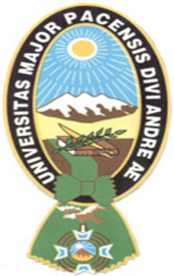 UNIVERSIDAD MAYOR DE SAN ANDRES
DEPARTAMENTO DE RELACIONES INTERNACIONALES
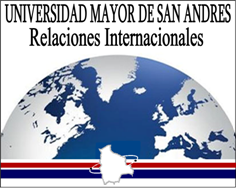 “Experiencia  en Implementación de la Internacionalización”
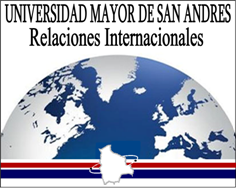 “LA UMSA FUENTE DE CONOCIMIENTO EN CONSTANTE COLABORACIÓN”
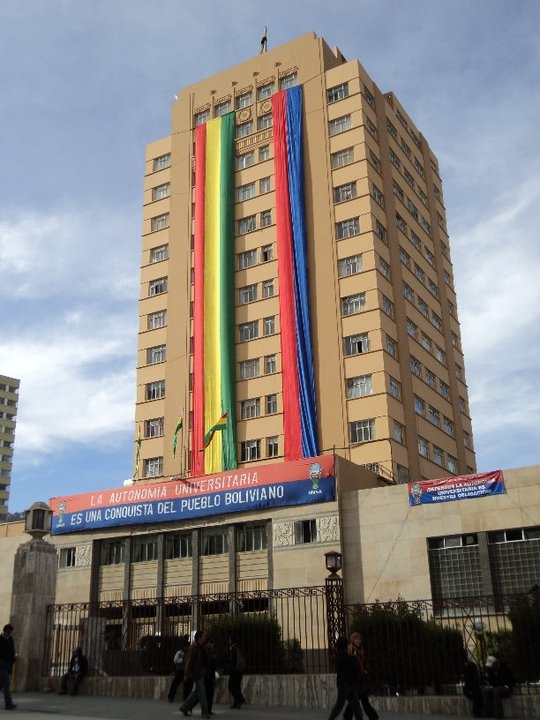 La Universidad Mayor de San Andrés, de La Paz, Institución de Educación Superior con 182 años de ejercicio, es una institución pública, autónoma, que  tiene como misión: "Formar profesionales idóneos de reconocida calidad humana y excelencia científica, con conciencia crítica y capacidad de crear, adaptar, enriquecer la ciencia y tecnología universal e impulsar el progreso e integración nacional". 
Cuenta con 13 Facultades, 63 Carreras y 45 Institutos de Investigación, con mas de 78,000 estudiantes y 1,800 docentes.
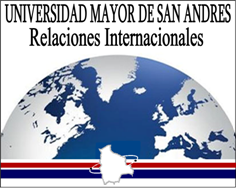 PASOS HACIA LA INTERNACIONALIZACIÓN
PRIMER PASO      SE TRAZO COMO PRINCIPAL OBJETIVO LA 	INTITUCIONALIZACIÓN DE LA INTERNACIONALIZACIÓN DE  LA 	EDUCACIÓN SUPERIOR EN NUESTRA UNIVERSIDAD .

 	SEGUNDO PASO      ELABORACIÓN DE OBJETIVOS ESTRATÉGICOS 	CON:

	LA SECRETARIA ACADEMICA (COORDINADORA DE LOS 	VICEDECANATOS)
	CON LA DIRECCIÓN DE POSTGRADO E 	INTERACCION SOCIAL  (COORDINADORA DE 	LOS INSTITUTOS DE INVESTIGACIÓN)
	DEPARTAMENTO DE EVALUACIÓN Y ACREDITACIÓN
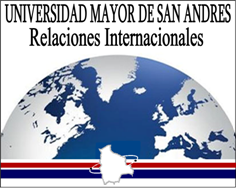 INTERNACIONALIZACION DE LA UMSA
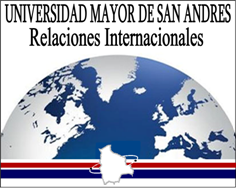 REDES EN LAS QUE PARTICIPAMOS
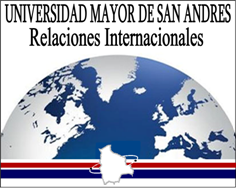 INDICADORES DE MEDICIÓN
La UMSA 	aplicara los procesos de indicadores de medición a partir del 2013 

¿Qué variables medir?
Nos centraremos en:

- Indicadores ámbitos institucionales
- Indicadores ámbitos académicos
- Indicadores de acreditación
- Indicadores de movilidad
Indicadores cooperación al desarrollo

También tendremos que tomar en cuenta:

- Recursos de entradas (input)
- Recursos de salida (output)
- Resultados (outcome)
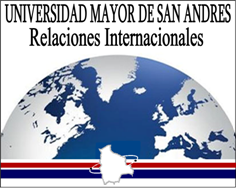 INFOACES
Sistema Integral de Información sobre las Instituciones de Educación Superior de América Latina para el Área Común de Educación Superior con Europa

La UMSA participo este año en la II Reunión de la Región Andina en Quito, Ecuador en el cual el tema principal fue “Un Nuevo Sistema Integral de Información”

Sistema Básico de Indicadores para la Educación Superior de América Latina es el principal pilar de este proyecto.

También tomaremos en cuenta este sistema de medición de indicadores.
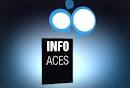 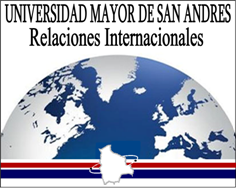 RED DE FACEBOOK
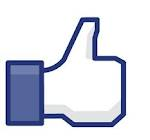 La red de facebook del 
Departamento de Relaciones Internacionales cuenta con mas de 3.000 amigos
La creación de esta red de comunicación con los jóvenes es una nueva herramienta para estar acorde con las exigencias modernas
La misión es informar sobre toda la oferta de la Cooperación Internacional y Convenios con la Institución
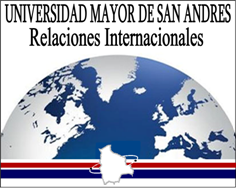 ERASMUS MUNDUS
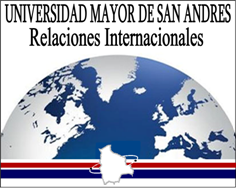 CONTINUANDO CON NUESTRO PLAN DE INTERNACIONALIZACIÓN
Para el 2013 sigue nuestra meta de internacionalizar la        
 Universidad Mayor de San Andrés.
El próximo año la UMSA será sede de la Reunión de Rectores de la AUGM, además tendremos  14 de intercambios de estudiantes a través del mismo.
Realizaremos sesiones informativas con la Cooperación Internacional para nuestros estudiantes.
Estamos solicitando la jerarquización del Departamento a Secretaría de Relaciones Internacionales UMSA.
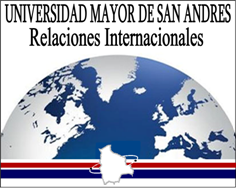